Повторите названия мебели
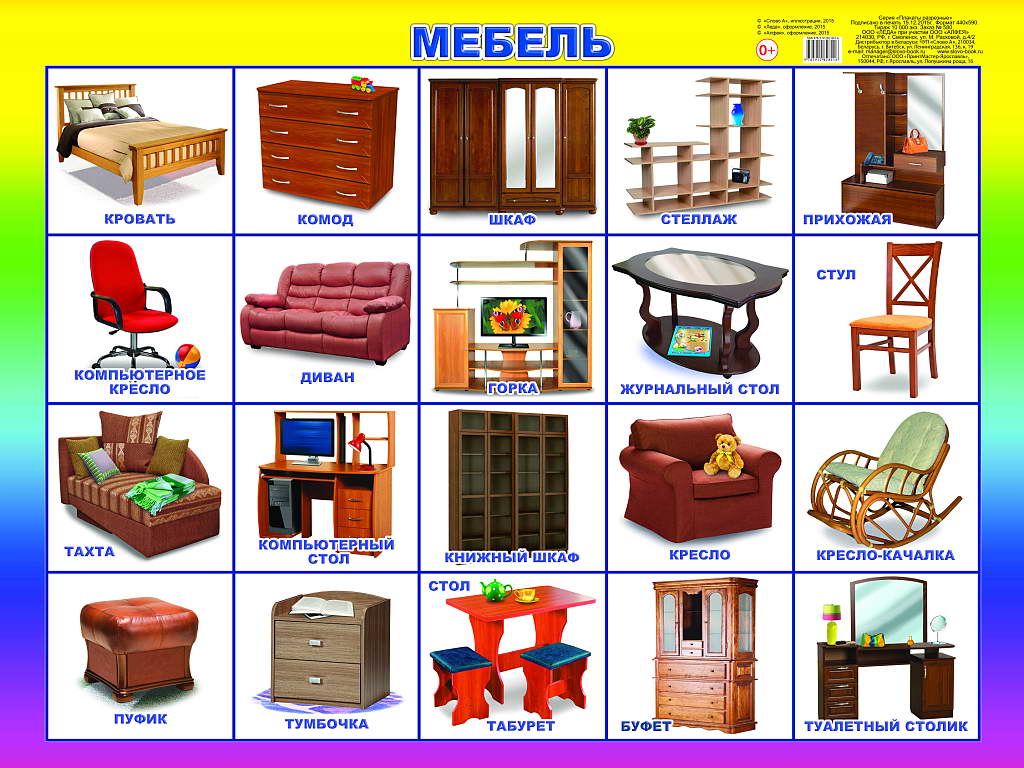 Поиграйте с детьми
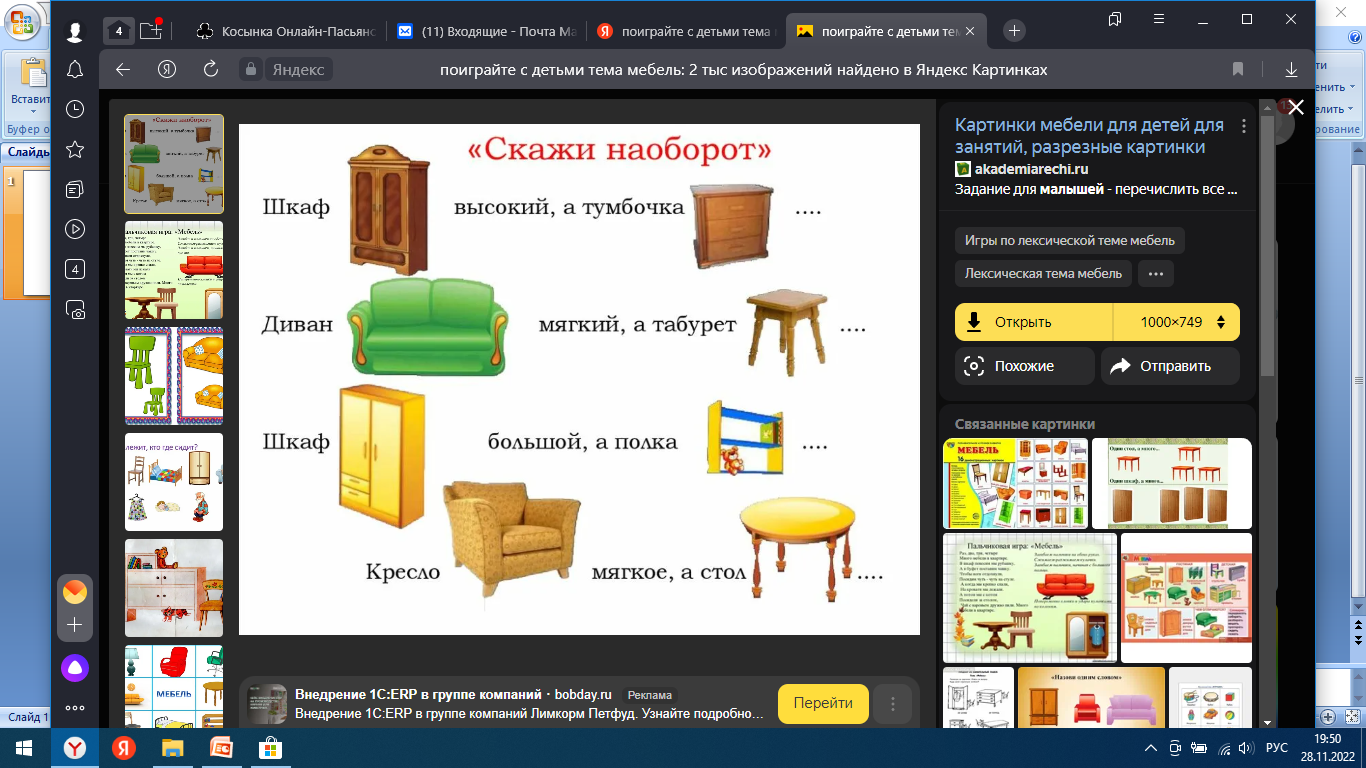 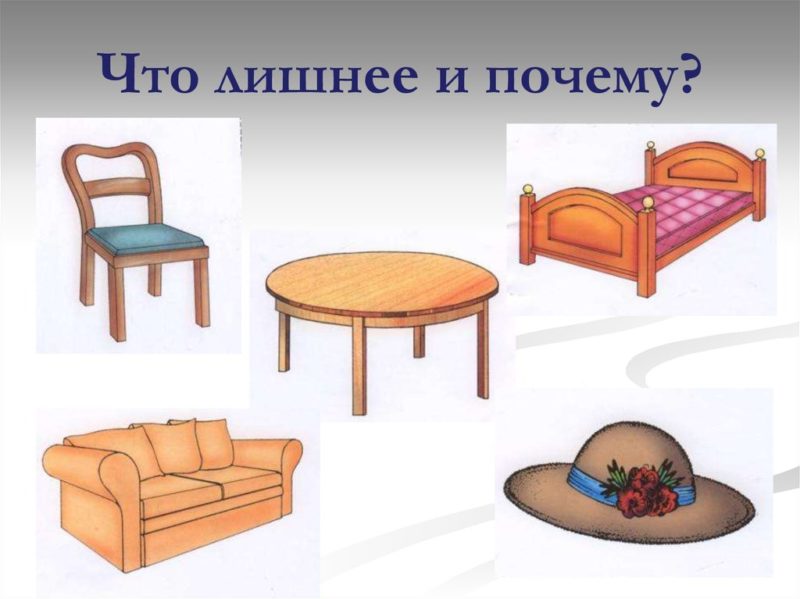 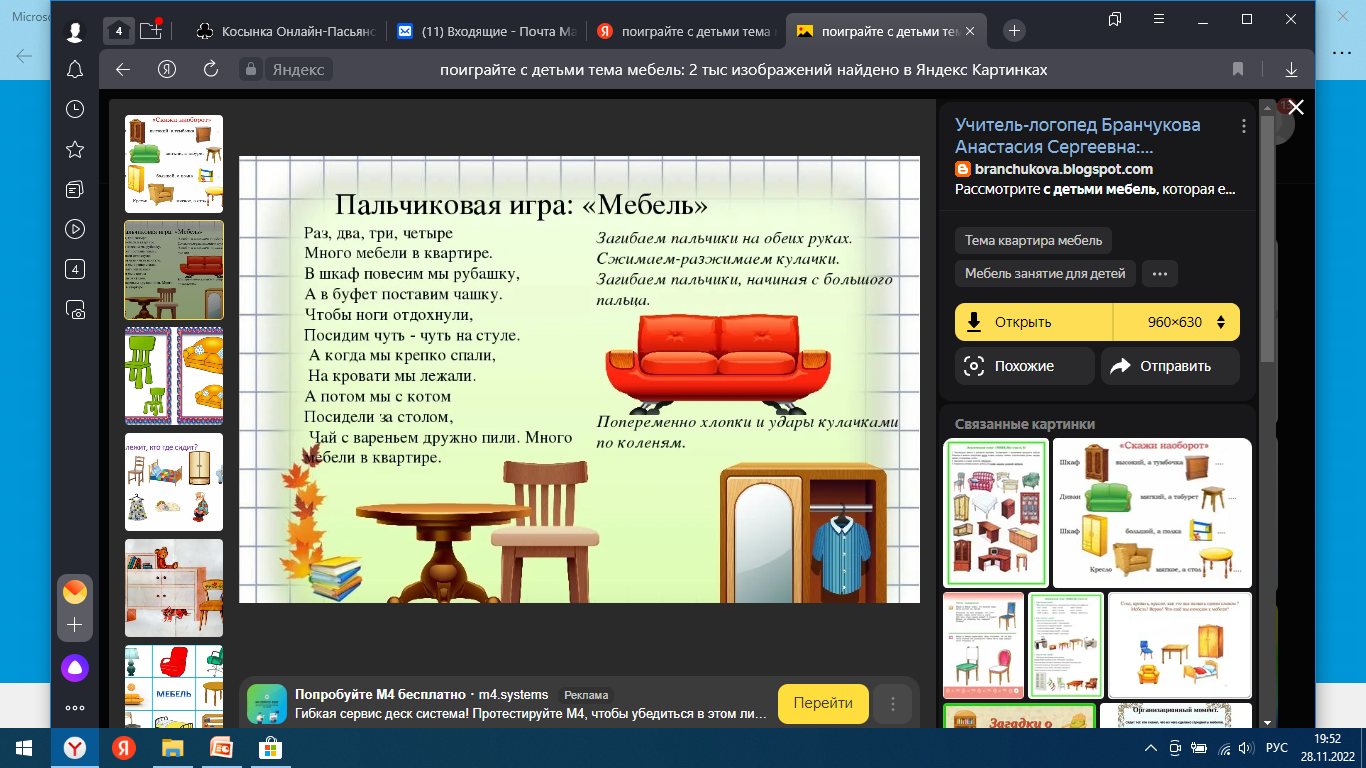